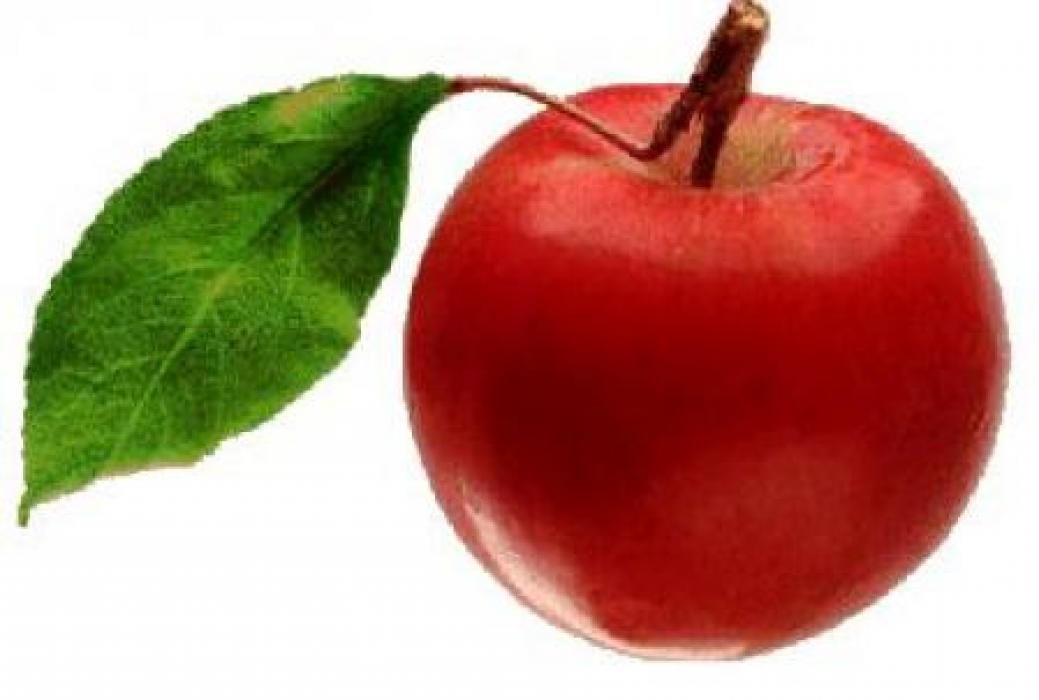 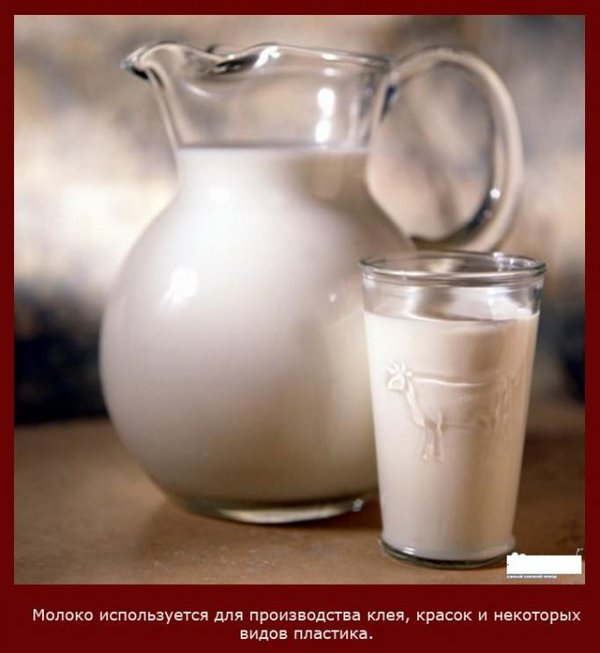 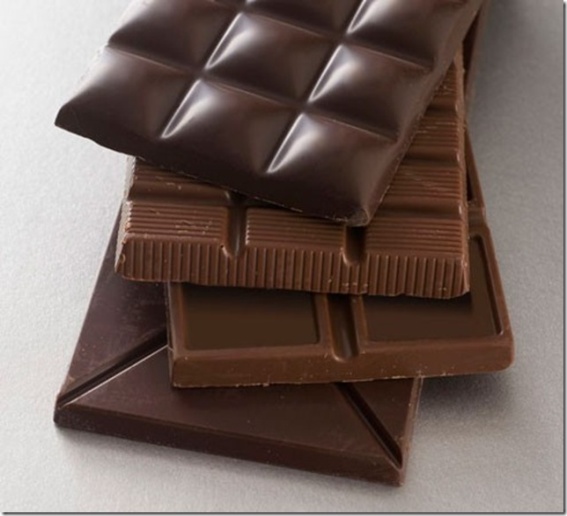 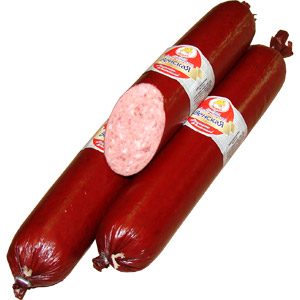 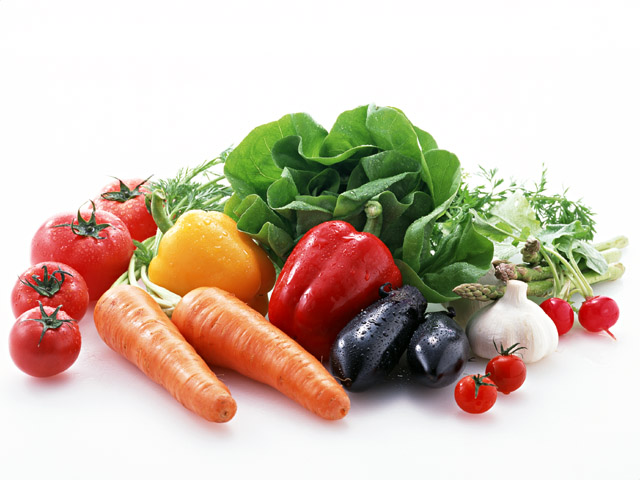 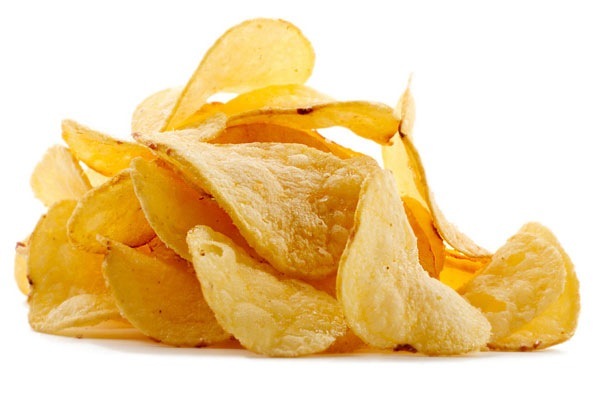 продукты
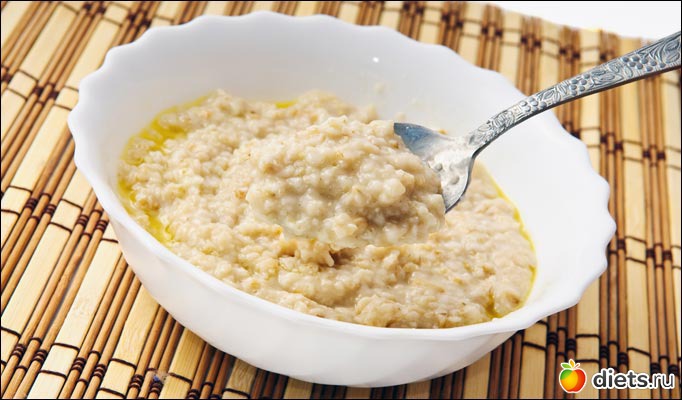 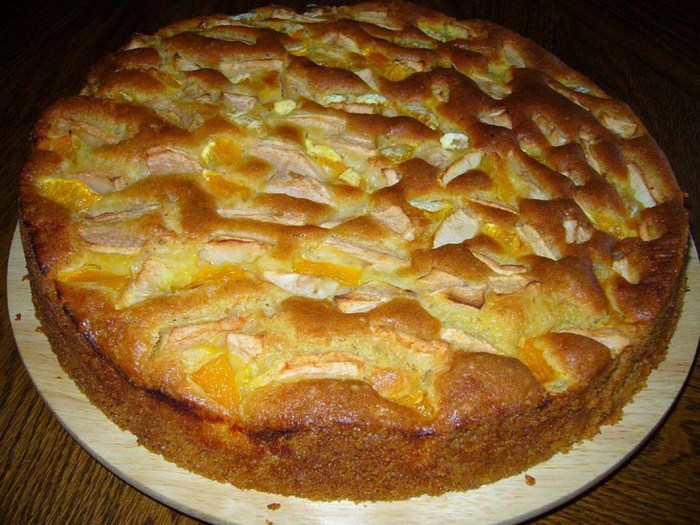 еда
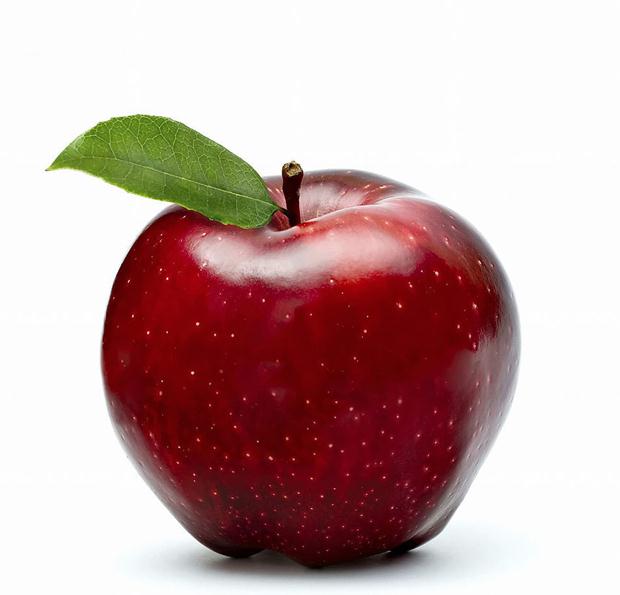 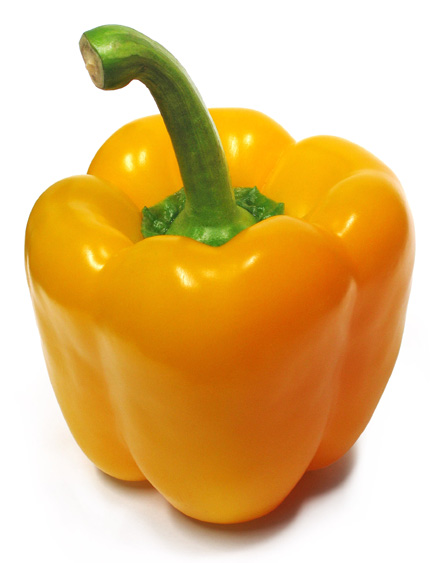 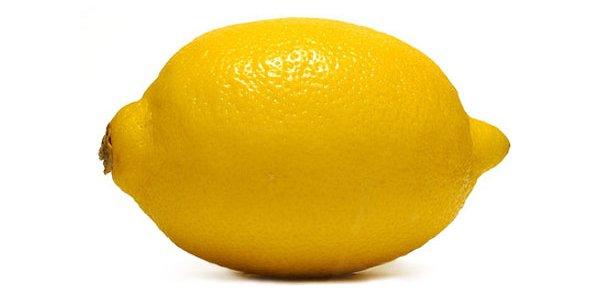